ЗАГАЛЬНА ХАРАТЕРИСТИКА КЛАСУ ПЛАЗУНИ
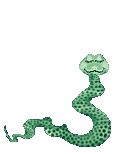 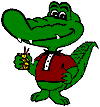 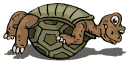 Підготував :  Шак  Д. В.
ЗОВНІШНЯ БУДОВА ЯЩІРКИ
Агама кавказька
1
2
4
3
5
1 – голова, 2 – тулуб, 3 – хвіст, 4 – передні кінцівки, 5 – задні кінцівки.
БУДОВА ГОЛОВИ ЯЩІРКИ
ПОКРИВИ ПЛАЗУНІВ
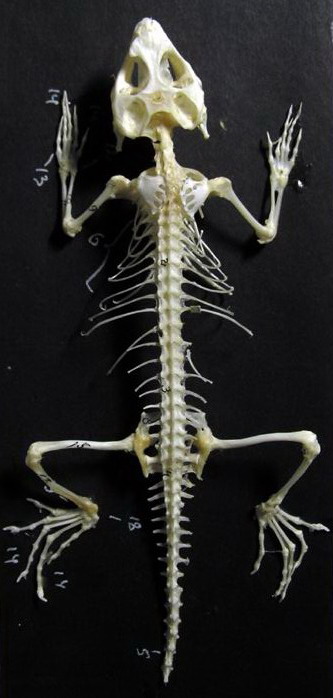 СКЕЛЕТ ЯЩІРКИ
1 – череп; відділи хребта: 2 – шийний, 3 – грудний, 4 – поперековий, 5 – крижовий, 6 – хвостовий; 7 – стопа, 8 – кисть, 9 – лопатка.
СКЕЛЕТ ЗМІЇ
СКЕЛЕТ ЧЕРЕПАХИ
З частинами панцира зростаються певні кістки скелета: грудина, ребра, грудні, поперекові, крижові хребці.
ВНУТРІШНЯ БУДОВА
КРОВОНОСНА СИСТЕМА
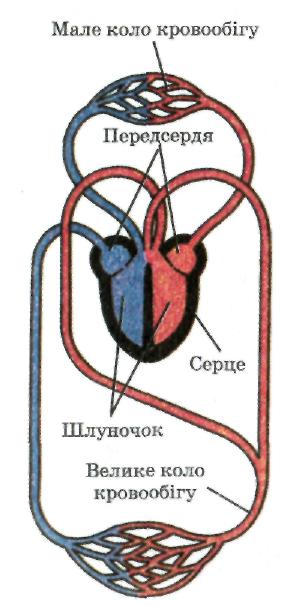 БУДОВА ГОЛОВНОГО МОЗКУ
А) плазунів;
Б) земноводних:
	1 – передній мозок, 2 – середній мозок, 3 – мозочок, 4 – довгастий мозок, 5 – проміжний мозок. 6 – нюхові частки.
ЯЙЦЕ ПЛАЗУНІВ
Б
А
Б
А
А) Будова яйця: білок, зародок, шкарлупа, амніон, сероза, алантоїс, жовточний мішок.
Б) Зародок крокодила у яйці.
РОЗМНОЖЕННЯ ЯЩІРКИ
1 – живородної; 2 – прудкої.
ТУРБОТА ПРО ПОТОМСТВО
2
1
1 – самка африканського крокодила іноді бере яйця з гнізда собі у пащу;
2 – маленький крокодильчик
ТУРБОТА ПРО ПОТОМСТВО
Морські черепахи виповзають на сушу і відкладають яйця, навіть незважаючи на серйозні рани, заподіяні їм акулами.
РЕГЕНЕРАЦІЯ
2. РІЗНОМАНІТНІСТЬ ПЛАЗУНІВ
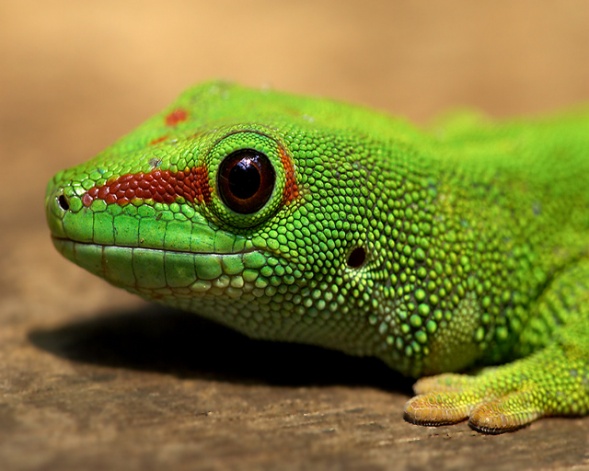 ЗАГАДКИ
1) Хто хвіст залишає, 
А від ворога втікає?
2) За лісом, за пралісом 
жива палиця лежить.
3) Величезний цей хижак
На людей наводить жах.
Проживає в річці Ніл
Небезпечний …
4) По калюжах, бережках
Ходить чудо в двох мисках.
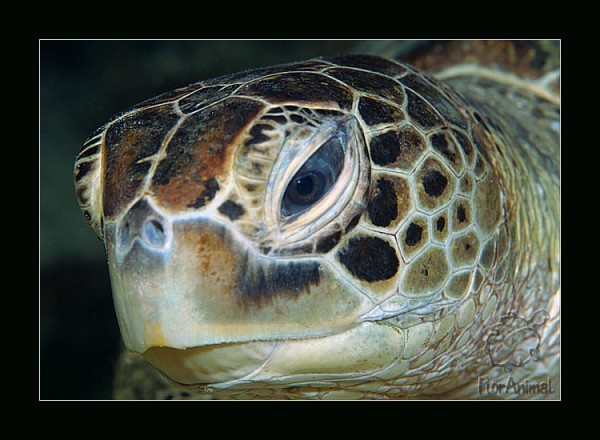 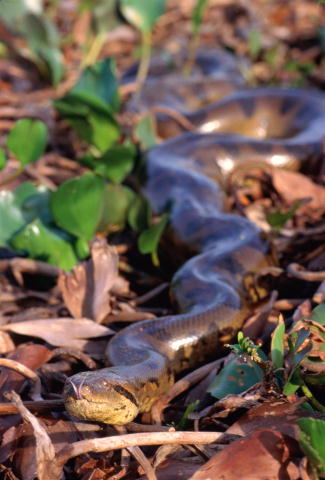 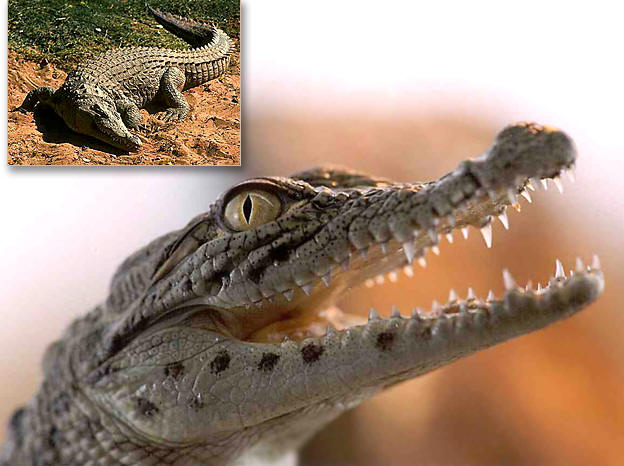 СИСТЕМАТИЧНЕ ПОЛОЖЕННЯ
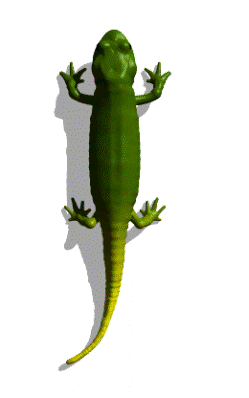 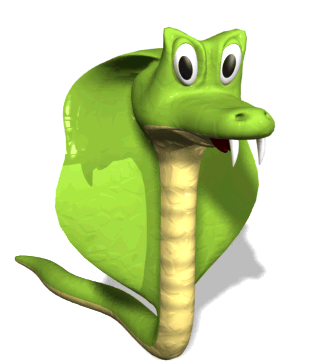 Імперія - Клітинні форми життя
Надцарство -  Еукаріоти
Царство - Тварини 
Підцарство - Багатоклітинні
Тип - Хордові
Підтип- Хребетні
Надклас - Чотириногі
Клас - Плазуни 
Ряди: 
Лускаті (ящірки, змії, хамелеони),
Черепахи, 
Крокодили.
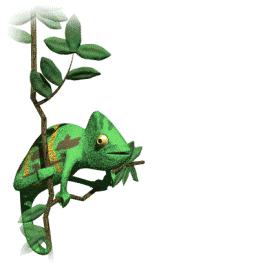 1
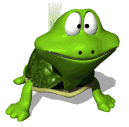 2
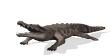 3
РЯД ЛУСКАТІ. ЯЩІРКИ
Гребнепалий гекон, ошийникова пустельна ігуана, шоломоносний василиск, конолоф, рогата фринозома, морська ящірка
РЯД ЛУСКАТІ. ЯЩІРКИ
Африканська агама, плащоносна ящірка, бородата ящірка, вухаста круглоголовка, летючий дракон, молох
РЯД ЛУСКАТІ. ЯЩІРКИ
Хамелеон звичайний, ящірка прудка, ящірка перлинна, сцинк звичайний, отрутозуби (желатьє, ескорпіон)
РЯД ЛУСКАТІ. ЯЩІРКИ БЕЗНОГІ
Амфисбенові: плямиста двоходка, біла амфисбена
РЯД ЛУСКАТІ. ЯЩІРКИ УКРАЇНИ
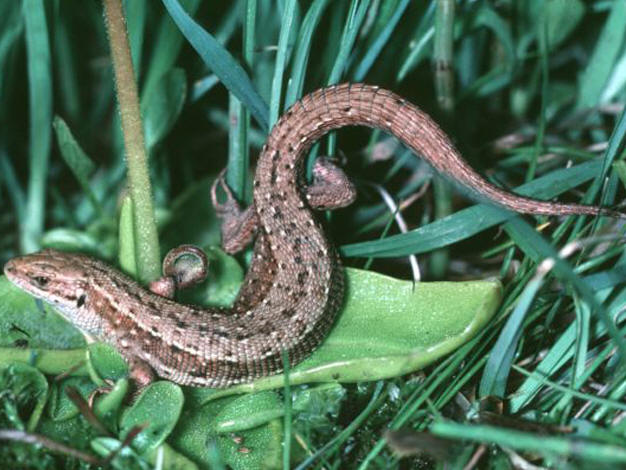 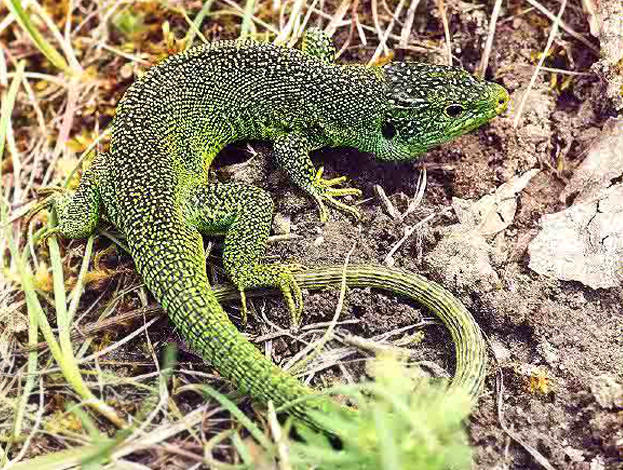 Прудка, зелена, живородна
РЯД ЛУСКАТІ. ЗМІЇ
Анаконда, пітон сітчастий, східноафриканський удавчик, сліпозмійка червеподібна, змія коралова, вуж звичайний
РЯД ЛУСКАТІ. ЗМІЇ
Мідянка, полоз оливковий, африканська змія-яйцеїд, змія котяча, змія мангрова, бойга зелена
РЯД ЛУСКАТІ. ЗМІЇ
Плоскохвіст кільчастий, кобра очкова, кобра королівська, гая, мамба зелена, єхидна чорна
РЯД ЛУСКАТІ. ЗМІЇ
Гадюка звичайна, гадюка кавказька, гюрза, гадюка рогата, ефа піщана, зелена гримуча змія
РЯД ЛУСКАТІ. ОТРУЙНІ ЗМІЇ УКРАЇНИЗвичайна і степова гадюки
РЯД ЛУСКАТІ. ХАМЕЛЕОНИ
РЯД ЧЕРЕПАХИболотяна європейська, зелена, слонова, шкіряста
РЯД КРОКОДИЛИ
Гавіал гангський, крокодил нільський, крокодил гребінчастий, алігатор щучий, кайман крокодилячий, кайман Шнайдера
До якого ряду відносяться представлені тварини?Комодський варан, хамелеон, гекон мадагаскарський
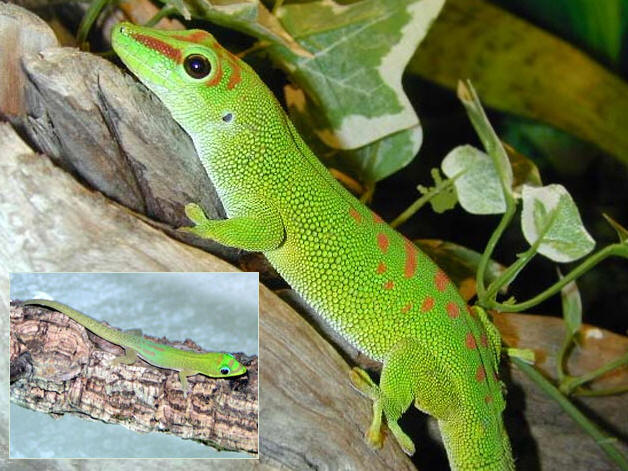 До якого ряду відносяться представлені тварини?
Гофер,
середземноморська черепаха,
павукова черепаха
До якого ряду відносяться представлені тварини?
Алігатор
Гавіал
ВГАДАЙ НАЗВИ ПЛАЗУНІВ
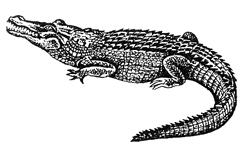 ЛІГА + РОТА
ЦИНК + С
ДУБ + ЗОЯ
ТОН + ПІ
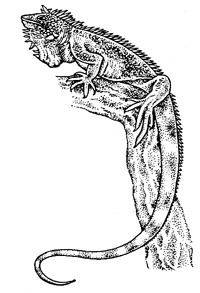 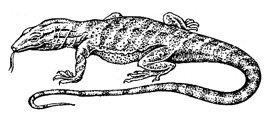 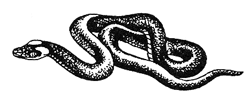 ХТО ЗАЙВИЙ У КОЖНОМУ РЯДКУ І ЧОМУ?
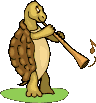 Вуж, жовтопузик, кобра, удав.
Хамелеон, крокодил, тритон, черепаха.
Гадюка, жовтопузик, агама, веретільниця.
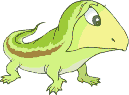 ПОДУМАЙ
У змій повіки нерухомі, зрослися між собою, прозорі, вкривають очі ніби годинникове скельце. Слух у них відсутній. Поясніть, як вони розпізнають уночі здобич, наприклад, мишей.
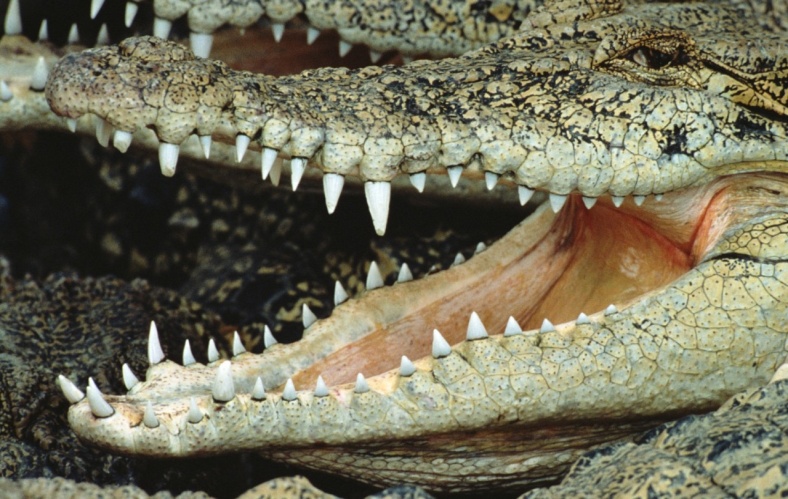 ПОДУМАЙ
Здавна існує легенда, що крокодил оплакує свою жертву. Всі чули вираз “крокодилячі сльози”. Чому ж “плачуть” крокодили?
Крокодили справді проливають сльози для того, щоб видалити з організму зайву сіль. Біля очей є залози, що виділяють рідину, з якою виходить ця сіль.
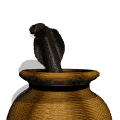 3. ЗНАЧЕННЯ ПЛАЗУНІВ. ОХОРОНА.УЗАГАЛЬНЕННЯ МАТЕРІАЛУ З ТЕМИ
Традиційна емблема медицини у вигляді змії, вигнутою над чашою, пов'язана з широким застосуванням зміїної отрути ще в давні часи, коли її тримали у спеціальних чашах.
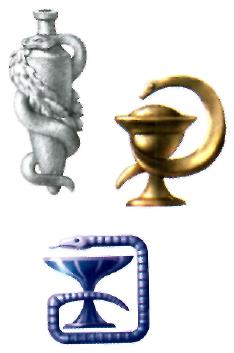 ЦЕ ЦІКАВО
У Китаї амурських полозів, які можуть досягати 2м, тримають у будинках для боротьби із щурами та мишами.
В Індії поклоняються кобрі, в основі цього культу лежать релігійні мотиви
ПОДУМАЙ
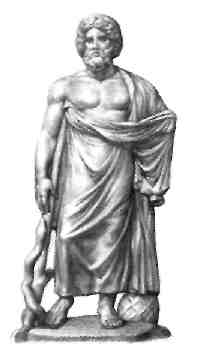 Для збору отрути змій тримають у серпентарії 6 місяців, після чого їх відпускають на волю. Через кожні 2-3 тижні у змії беруть отруту. Із зміїної отрути виробляють ліки; їх застосовують при невралгіях, суглобових та м'язових болях, дифтерії, сепсисі, різних серцевих хворобах. Недарма змію зображують на медичній емблемі! Один грам зміїної отрути коштує 1000 доларів. Чемпіоном по кількості отрути, відданої за один раз, вважається техаський гримучник, який може дати до 1,5 г отрути. А поширена в нас гадюка звичайна може дати щонайбільше 0,01 г отрути. Підрахуйте: У скільки разів більше отрути дасть техаський гримучник порівняно з гадюкою? У скільки разів прибуток від гримучника перевищить прибуток від гадюки?
Асклепій 
із змією
ОХОРОНА ПЛАЗУНІВ
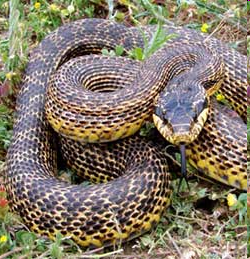 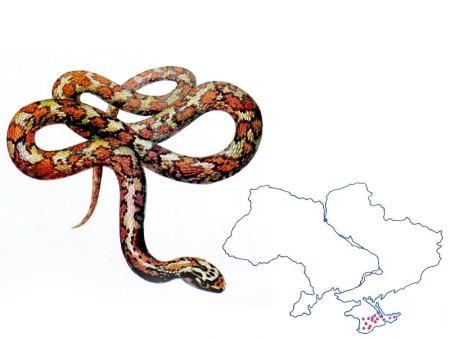 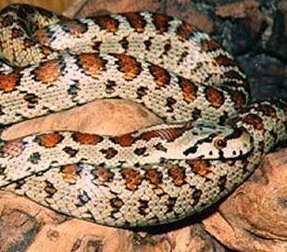 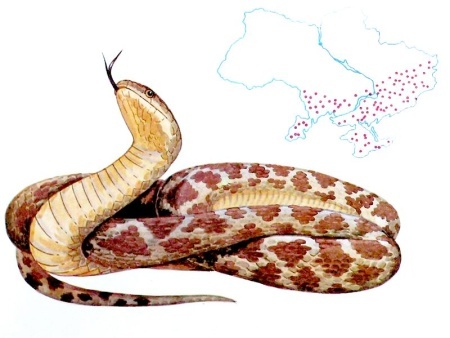 Полоз чотирисмугий
Полоз леопардовий
ОХОРОНА ПЛАЗУНІВ
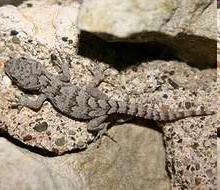 Гекон кримський
Гадюка степова східна
Мідянка
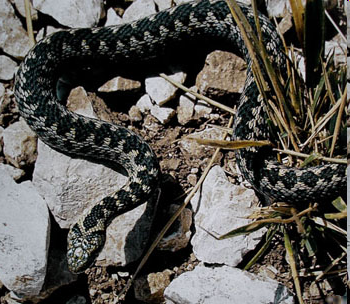 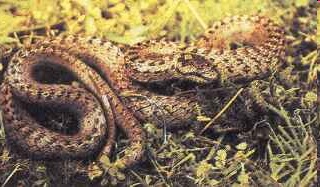 ОХОРОНА ПЛАЗУНІВ
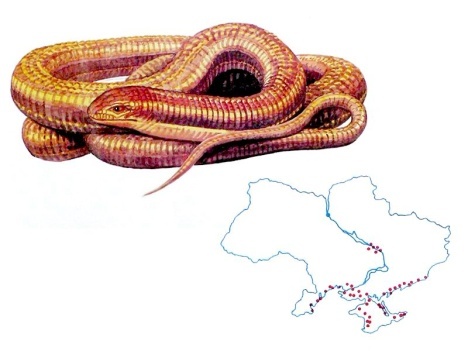 Жовтопуз
Полоз жовточеревний
Полоз лісовий (ескулапова змія)